版本：2015AA
中层管理培训系列
九型人格培训
人才改变世界，智慧改变生活。
人力资源部 人才开发科
PPTonna Design Workshop
1
“
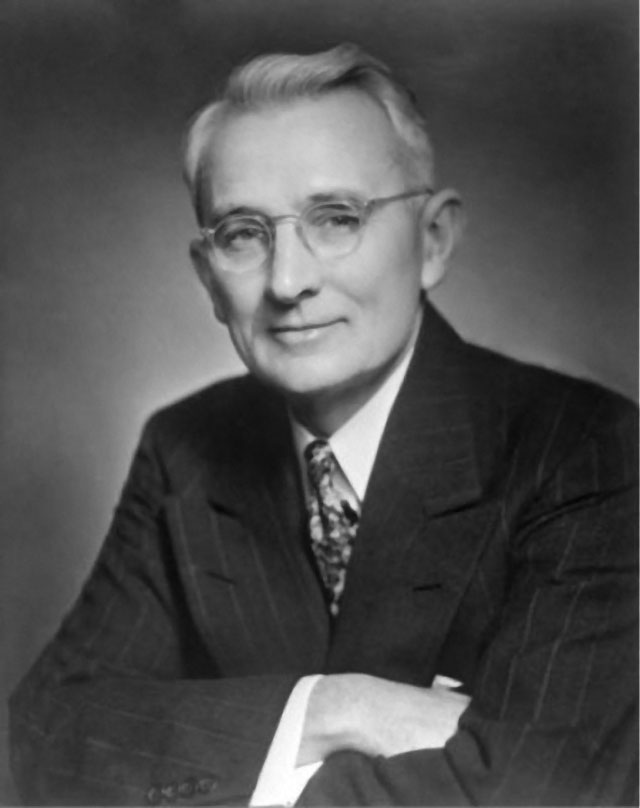 你想别人怎样对待你，
你也应该怎样对待别人
——戴尔·卡耐基
”
PPTonna Design Workshop
2
九型人格性格型态
“情感型”性格型态
“理性型”性格型态
“本能型”性格型态
PPTonna Design Workshop
3
九型人格性格型态
PPTonna Design Workshop
4
九型人格学
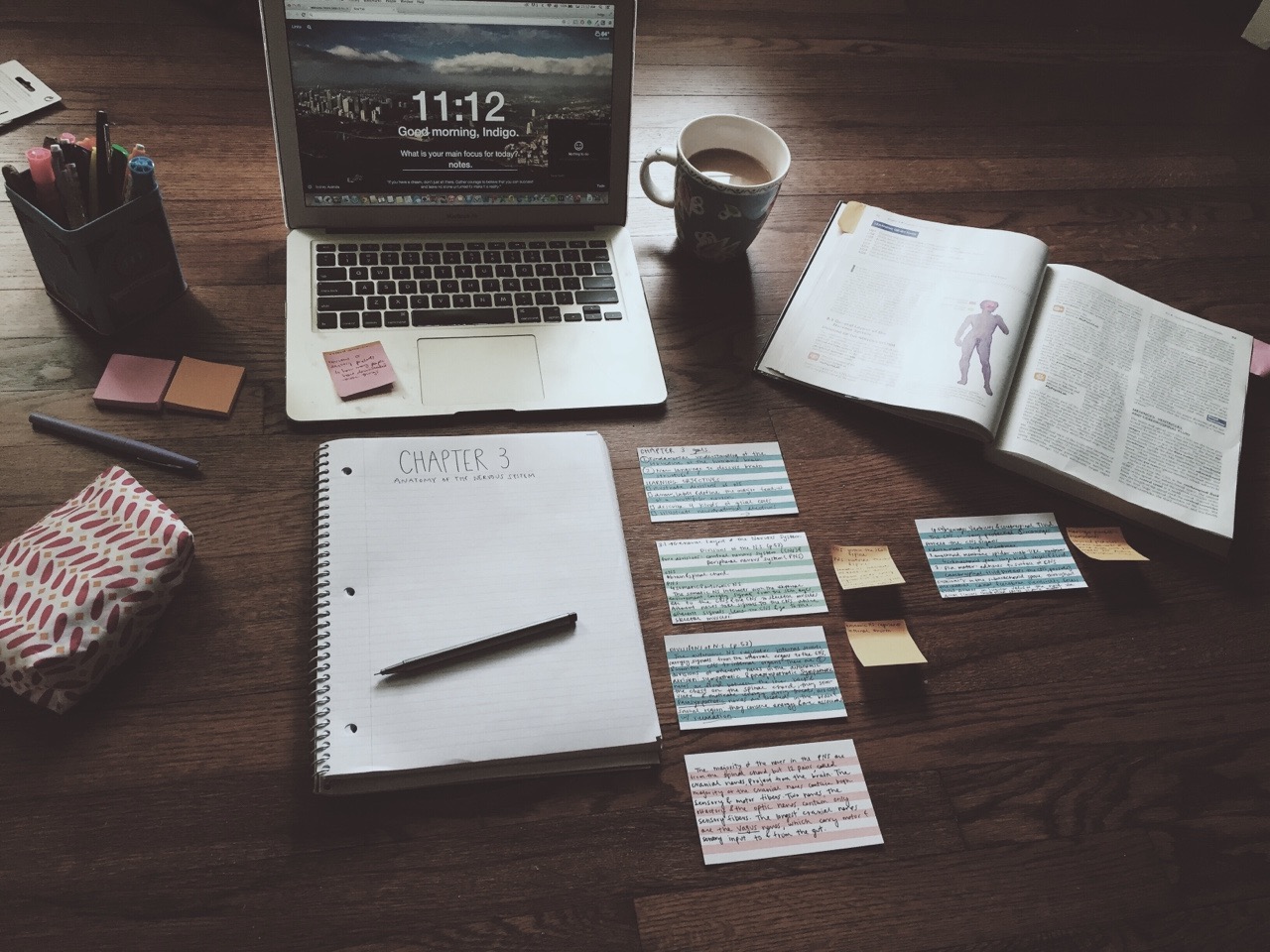 九型人格不仅是一种精妙的性格分析工具，更能为个人修养与自我提升、历练提供深入的洞察力。
不受表面的外在行为的变化所影响，让人真正知己知彼，明白自己的个性，接纳自己的短处，发扬自己的长处。
出生两到三个月的婴儿身上有九种不同的气质，分别是：活跃程度、规律性、主动性、适应性、感兴趣的范围、反应的强度、心景的素质、分心程度、专注力范围/持久性。
让人明白其他不同人的个性类型，懂得与不同的人交往沟通及融洽相处，与别人建立更真挚、和谐的合作关系。
PPTonna Design Workshop
5
九型人格学
九型人格学（Enneagram）是一个有2000多年历史的古老学问，它按照人们习惯性的思维模式、情绪反应和行为习惯等性格特质，将人的性格分为九种。
gram
Ennea
九
型态
PPTonna Design Workshop
6
九型人格学特征
【基本人格型态】不会改变
同类型人之间有很多共同点，但各自拥有一些属于自己的特质
没有性别属性
每一型各有优缺点，没有好坏之分
性格的分类不能成为你的【借口】
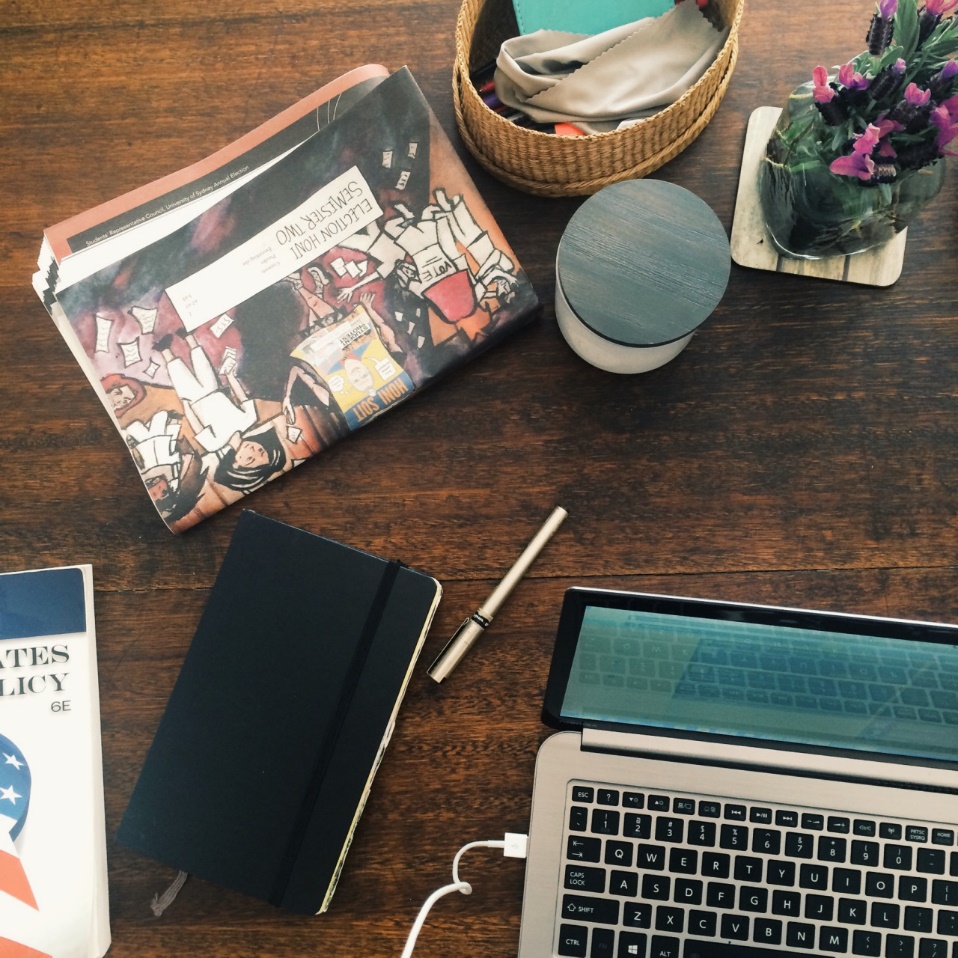 PPTonna Design Workshop
7
九型人格学
第九型：和平型
第八型：领袖型
第一型：完美型
本能主导
第二型：助人型
第七型：活泼型
思考主导
情感主导
第六型：忠诚型
第三型：成就型
M
第四型：浪漫型
第五型：思想型
PPTonna Design Workshop
8
九型人格自我意识
我是好脾气的
我是老大
我是讲原则的
本能主导
我是充满爱心的
我是快乐的
思考主导
情感主导
我是真诚可信的
我是最棒的
M
我是独特的
我是有深度的
PPTonna Design Workshop
9
九型人格行为目标
让大家和谐
控制整体局面
做正确的事
本能主导
做别人需要的
做快乐的事情
思考主导
情感主导
做别人喜欢的
做成为第一的
M
专注内外的美好
深度分析和研究
PPTonna Design Workshop
10
九型人格根本需求（力量来源）
社会人际和谐
获得掌控和征服
获得自我的肯定
本能主导
被别人需要的爱
获得自在快乐
思考主导
情感主导
被别人保护和关怀
获得绝对的肯定
M
深度体验美好感受
思想上掌握和满足
PPTonna Design Workshop
11
九型人格根本恐惧（抗拒来源）
矛盾冲突
失去控制
事情做错
本能主导
被冷落
被约束
思考主导
情感主导
被欺骗
事情失败
M
有缺陷
无知
PPTonna Design Workshop
12
学习九型人格的禁忌
别在未能全面掌握时，瞎贴标签，随便   判断别人属于哪一个类型，因为这样做很容易触犯别人性格里的禁忌。
别把别人看作是类型的代表，因为他们是他们自己，而不是一种类型。
别把这套学问的「教条」套在别人身上。
别利用你的类型当作行为的借口。
别把「九型人格」当作茶余饭后的游戏。
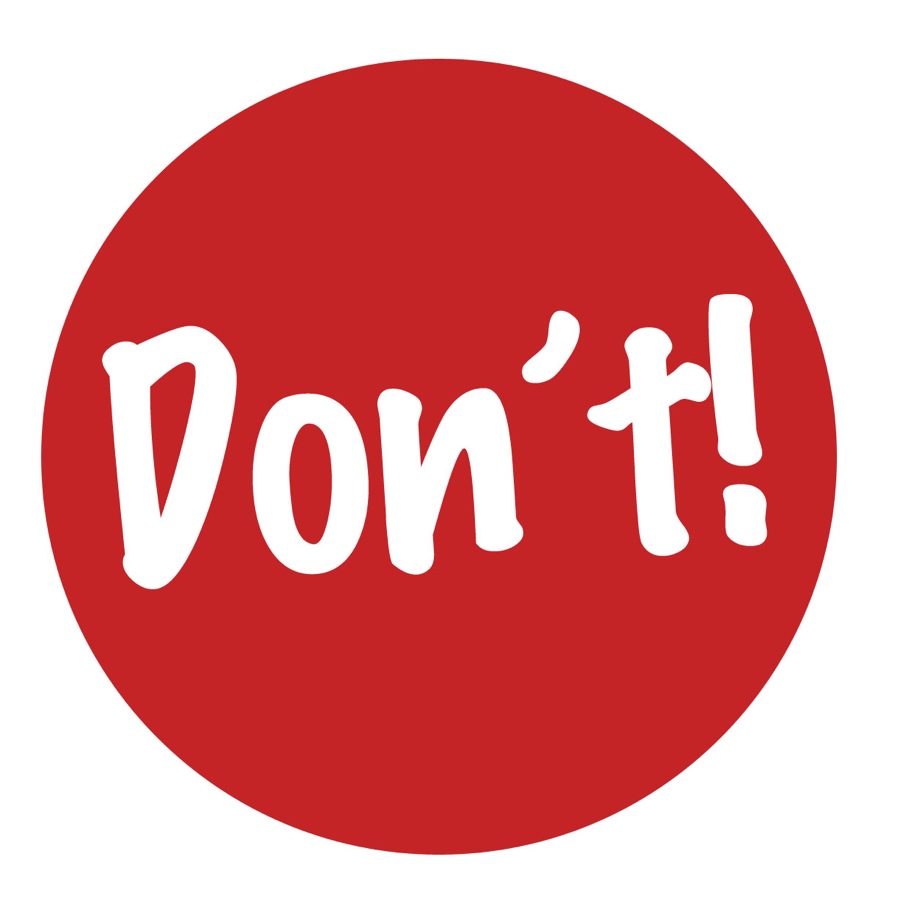 PPTonna Design Workshop
13
“情感型”性格特征
PPTonna Design Workshop
14
助人型－性格特征
感性、天生的同理心，乐于助人、主动、取悦人，时常感觉自己付出的不够，强调别人需求，忽略自己的需求，甘于牺牲、有[感情帐簿] 对爱的极度需求；戏剧化（吸引注意），拒绝别人帮助，语气柔和，喜欢与人身体接触。
「用有限的生命，投入到无限的为人民服务中去。」
　　　                 　　　— 雷锋
PPTonna Design Workshop
15
助人型－性格变化
处于压力和自我防卫时
第八型：领袖型
走向第八型，横行无理，自大，任性，将自己的主意强加于他人身上。
本能主导
第二型：助人型
思考主导
情感主导
处于安定和人格提升时
走向第四型，为自己的心愿坚持到底。
M
第四型：感觉型
PPTonna Design Workshop
16
成就型－性格特征
重视名利，是个现实主义者，在意自己在别人面前的表现，让人看到最好的一面，喜欢成为众人的焦点，做事愿意走捷径，有极强的行动力，为达成目标会想尽任何的可能性（做事一定要赢），喜爱支配，竞争心强，形象是最重要的。
「我并没有说要成为世界第一，我只是想超越在我前面的盖茨而已。」
— 拉里．埃里森
PPTonna Design Workshop
17
成就型－性格变化
第九型：和平型
处于压力和自我防卫时
走向第九型，会兵败如山倒，一厥不振，心神恍惚，无主见，自我放弃，懒惰，没有神采，暴饮暴食，不顾身份，意念多而不专注，一事无成，充满无用感。
本能主导
思考主导
情感主导
处于安定和人格提升时
第六型：忠诚型
第三型：成就型
走向第六型，会是成功的团体领袖，有实力，会适当地运用策略，不会操之过急，是位不可多得的管理专才和团体领导者。
M
PPTonna Design Workshop
18
浪漫型－性格特征
浪漫，有幻想，有深度，有品位。喜欢通过有美感的事物去表达个人感情，内向，抽离，忧郁，情绪化，追求独特的感觉。寻求拯救者，一个了解他们，并且支持他们梦想的人；恐惧平淡，被遗弃，对人若即若离，我行我素却又依赖支持者。活在自我的感觉空间里。
「忧郁的男人是最富有才气的。」
— 亚里士多德
PPTonna Design Workshop
19
浪漫型－性格变化
处于压力和自我防卫时
第一型：完美型
走向第二型，会在感情道路上一意孤行，痴缠，任性，占有欲强，有时会感到失落，抑郁和行为反复无常。
本能主导
第二型：助人型
思考主导
情感主导
处于安定和人格提升时
走向第一型，会变得冷静而较为理性，做事有原则，而不会感情用事。
M
第四型：浪漫型
PPTonna Design Workshop
20
“理性型”性格特征
PPTonna Design Workshop
21
思想型－性格特征
热衷于追求知识，博学多闻，喜欢分析事物及探讨抽象的观念，从而建立理论架构，百分百用脑做人，刻意表现深度。与现实脱节，抽离，不喜欢群体运作，重观察及思考胜于参与，抗拒感情牵绑，延迟采取行动，认知导向；独处，基本生活技能较弱；思维能力极高。保护隐私。不重外表但注重内涵。
「知识就是力量。」
— 培根
PPTonna Design Workshop
22
思想型－性格变化
处于压力和自我防卫时
第八型：领袖型
走向第七型，会变得不切实际，孤芳自赏，常发白日梦而且有点神经质，经常理论多于一切，举棋不定，不肯作出承诺，口若悬河地扮专家。
本能主导
第七型：活泼型
思考主导
情感主导
处于安定和人格提升时
走向第八型，有大将之风，勇于冒险，能将构思付诸实践，勇谋兼备，会接受和关心别人，是一位不可多得的将相之材。
M
第五型：思想型
PPTonna Design Workshop
23
忠诚型－性格特征
有责任感，重承诺，做事总是许多担心，过分谨慎，恐惧犯错，设想最坏结果。不喜欢受人注目，老二心态。防卫性强，缺乏安全感，怀疑而非明显的恐惧。
「最佳的防守，就是进攻。」
— 比利（前世界球王）
PPTonna Design Workshop
24
忠诚型－性格变化
第九型：和平型
处于压力和自我防卫时
走向第三型，变成工作狂，反应过敏，会轻率卤莽地做事，为求达到目的，会不顾一切，缺乏人性。
本能主导
思考主导
情感主导
处于安定和人格提升时
第六型：忠诚型
第三型：成就型
走向第九 型，能顺其自然，信任身边的人，乐意效忠所属的群体，并愿意放下自己拘紧的态度和防卫机制。
M
PPTonna Design Workshop
25
活泼型－性格特征
乐观，精力充沛，见闻广博，兴趣广泛，理想主义者，喜欢探索新鲜事物，深知自我娱乐之道。贪食、惰性、不知足，及时行乐、自我为中心，很少顾及他人感受，反叛；讨厌规则 ，等级观念淡薄，目标不清晰，无承诺感，大话西游；
「这个世界之所以美好，是我们可以选择快乐。」
—沃尔特·迪斯尼 （美国迪士尼乐园创办人）
PPTonna Design Workshop
26
活泼型－性格变化
处于压力和自我防卫时
第一型：完美型
走向第一型，变得专制、容易发怒、固执和对人有所要求。
本能主导
第七型：活泼型
思考主导
情感主导
处于安定和人格提升时
走向第五型，懂得自我克制，心思慎密，会经过观察和周详的考虑才去作决定。
M
第五型：思想型
PPTonna Design Workshop
27
“本能型”性格特征
PPTonna Design Workshop
28
领袖型－性格特征
彻底的自由主义者，敢冒险，是掌舵人、创业者、固执、支配性，给人有霸气的感觉。抗拒牵绑，感觉迟钝，对人防卫性强，不让人接近，强化外壳，防止受伤。
「中国人，不是东亚病夫！」
— 李小龙
PPTonna Design Workshop
29
领袖型－性格变化
处于压力和自我防卫时
第八型：领袖型
走向第五型，固执倔强，远离人群，会对人盘算，以自己的论据去迫人就范，有时扮专家。
本能主导
第二型：助人型
思考主导
情感主导
处于安定和人格提升时
走向第二型，侠骨柔肠，慷慨而乐于助人，有理想抱负，能济世为怀，肯真诚和体贴地去关心别人，以笑容和爱心去缓和暴噪和冲动的心态。
M
第五型：思想型
PPTonna Design Workshop
30
和平型－性格特征
甘于现实，不求调整，为人被动；对生命表现得不甚热衷，自我意识弱，常将专注力放在别人身上。有颇强烈的宿命论，因此一切听天由命；强调别人处境的优势，逃避面对问题以及面对自己，过度适应；依附自动化习惯；容易分散注意力。
「无为而治。」
— 老子
PPTonna Design Workshop
31
和平型－性格变化
第九型：和平型
处于压力和自我防卫时
走向第六型，行为变得偏激，多疑过虑，怕大祸临头，怕被人陷害和欺骗，变得更加防守和被动。
本能主导
思考主导
情感主导
处于安定和人格提升时
第六型：忠诚型
第三型：成就型
走向第三型，有清晰而明确之目标，肯奋发图强，用积极的态度去做事，以换取日后更多安逸和闲适的空间。
M
PPTonna Design Workshop
32
完美型－性格特征
世界是黑白分明的，没有灰色地带，对是对，错是错，做人一定要公正，有节制，做事一定要有效率。压抑愤怒、挑剔、严肃、严谨、爱批评、要求过高、负责任、有道德优越感、正直、正确、完美主义、自我批判、追求高度自律他律。
「不管前面是地雷阵还是万丈深渊，我都将勇往直前，义无反顾，鞠躬尽瘁，死而后已。」
—朱鎔基
PPTonna Design Workshop
33
完美型－性格变化
处于压力和自我防卫时
第一型：完美型
走向第四型，情绪化，反复无常，忧郁，自我批判，有时会自恋自怜，自暴自弃，沮丧和充满无用感，但却会执  着和坚持到底。
本能主导
第七型：活泼型
思考主导
情感主导
处于安定和人格提升时
走向第七型，会放下拘谨的形象，能够自嘲，有创意，肯作新尝试，会接纳他人的意见。
M
第四型：感觉型
PPTonna Design Workshop
34
九型人格的比喻
PPTonna Design Workshop
35
主题设置
字体
英文标题：Arial Black
英文正文：Arial
中文标题：微软雅黑
中文正文：微软雅黑
颜色 RGB
PPTonna Design Workshop
36
使用帮助
压缩包内涵.poxt模版文件，制作ppt时可直接作为母版（设计－浏览主题）；
压缩包内涵.thmx文件，制作ppt可作为基础配色（设计－浏览主题）；
压缩包含“九型人格测试excel表格”，仅供参考；
使用中有任何问题，欢迎随时联系我，联系方式在尾页。
PPTonna Design Workshop
37
Contact me!
微博：@PPTonna
微信：tonnatang
公众号：PPTonna
演界网： http://pptonna.yanj.cn
邮箱：tonnatang@live.com
QQ ：2381313788
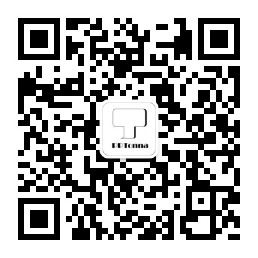 PPTonna Design Workshop
38